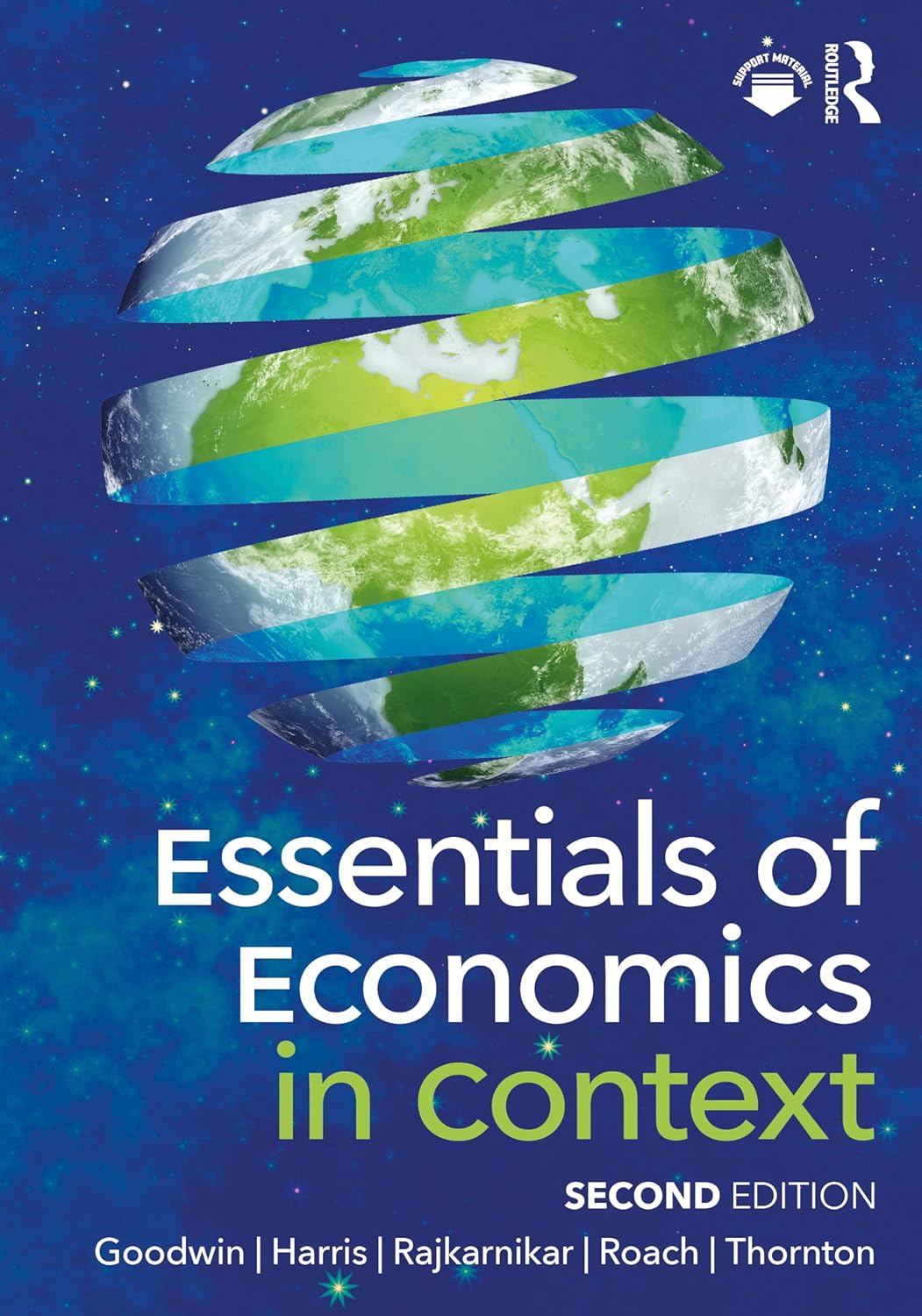 Chapter 0:

Economics and Well-Being
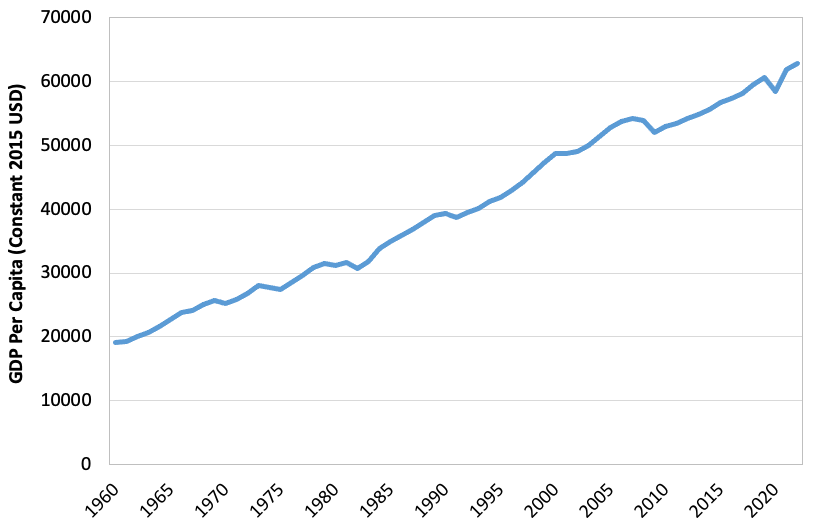 [Speaker Notes: Figure 0.1]
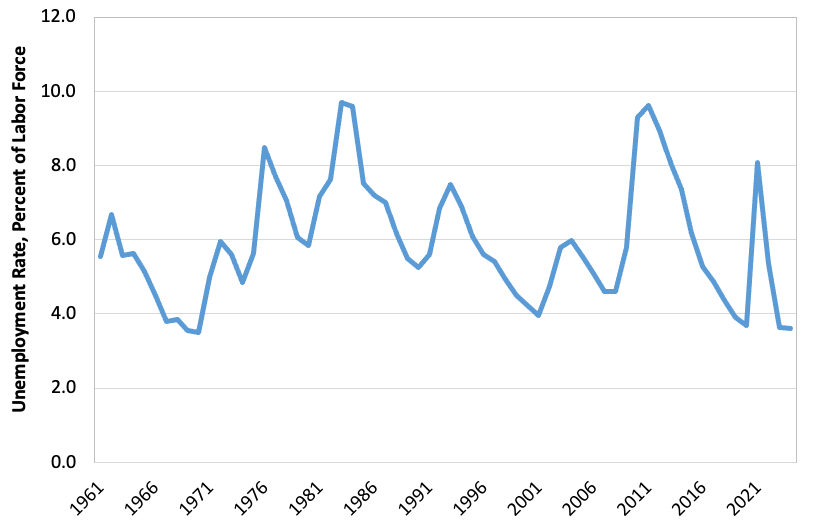 [Speaker Notes: Figure 0.2]
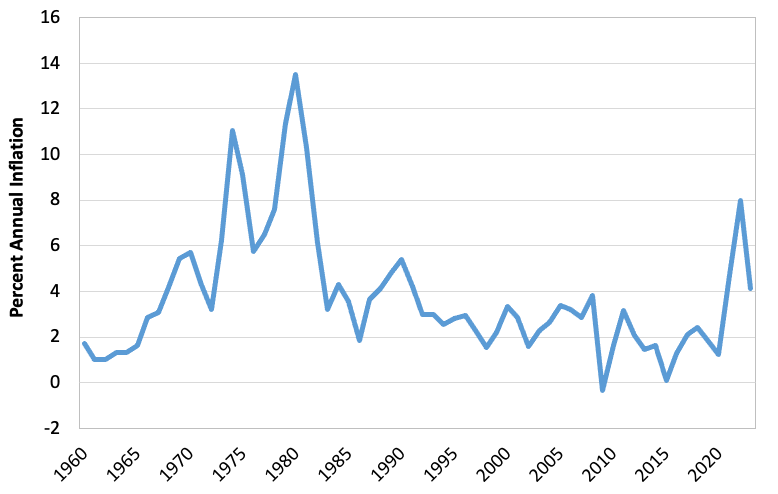 [Speaker Notes: Figure 0.3]
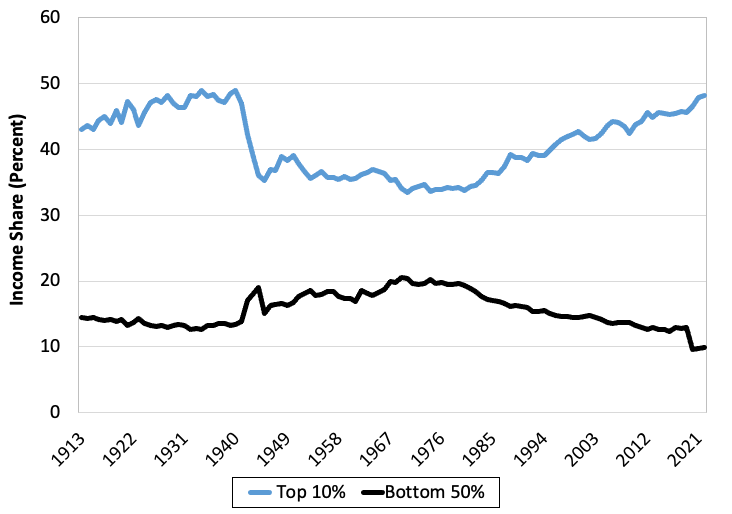 [Speaker Notes: Figure 0.4]
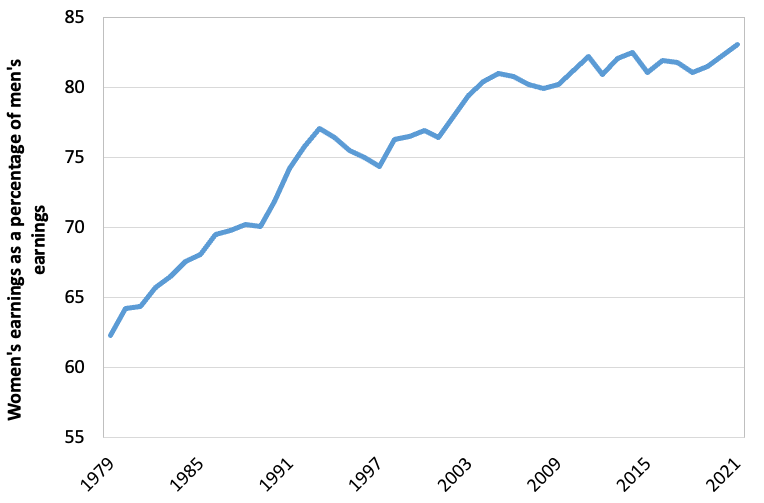 [Speaker Notes: Figure 0.5]
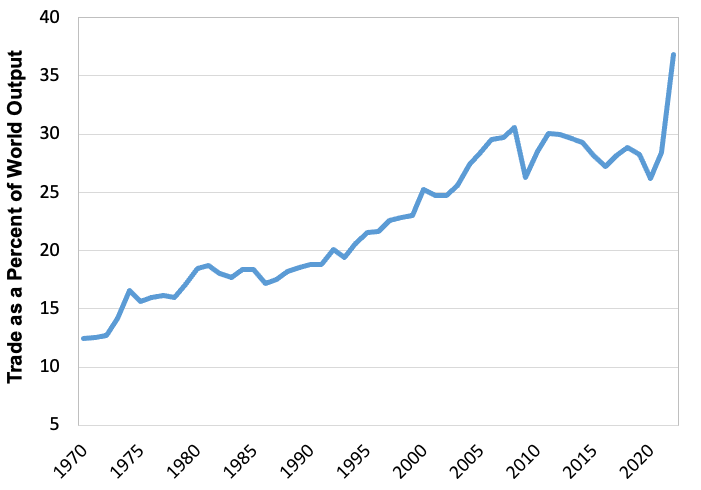 [Speaker Notes: Figure 0.6]
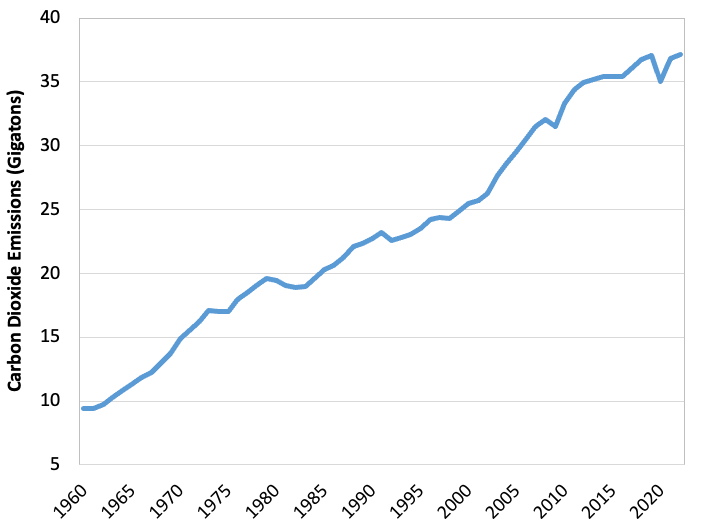 [Speaker Notes: Figure 0.7]
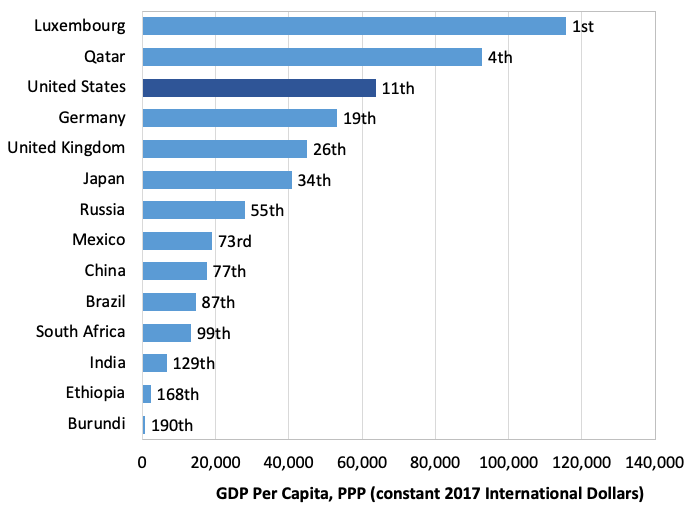 [Speaker Notes: Figure 0.8]
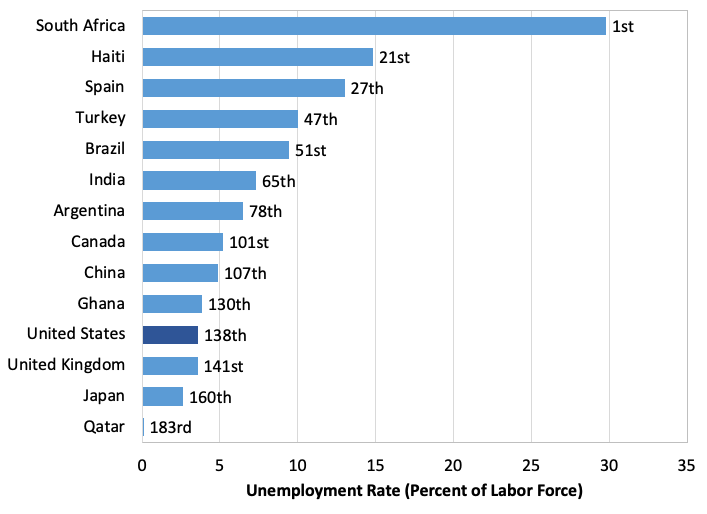 [Speaker Notes: Figure 0.9]
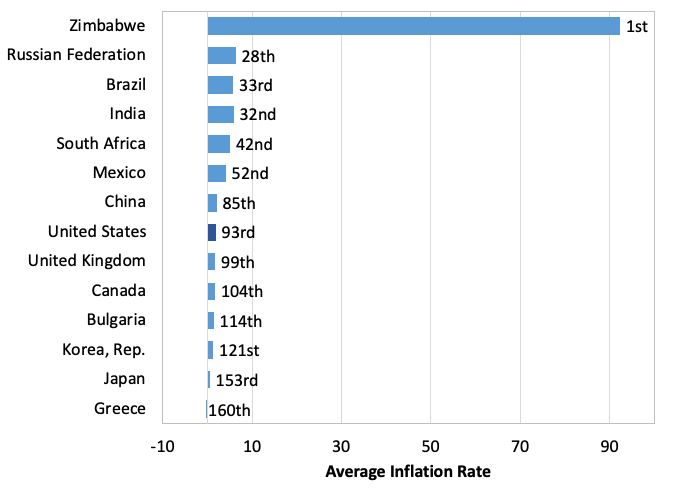 [Speaker Notes: Figure 0.10]
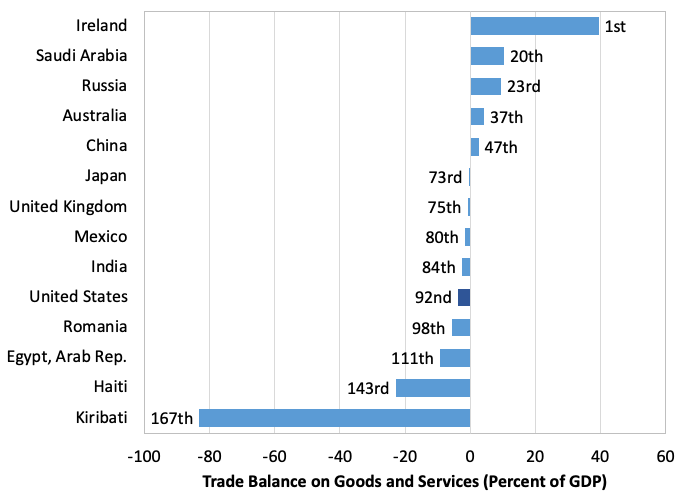 [Speaker Notes: Figure 0.11]
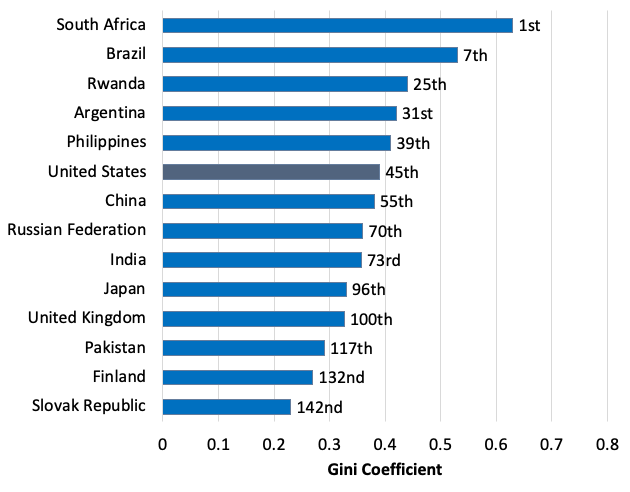 [Speaker Notes: Figure 0.12]
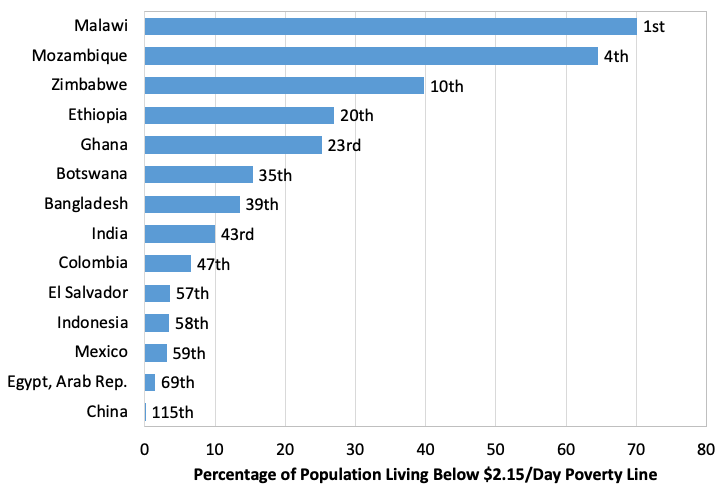 [Speaker Notes: Figure 0.13]
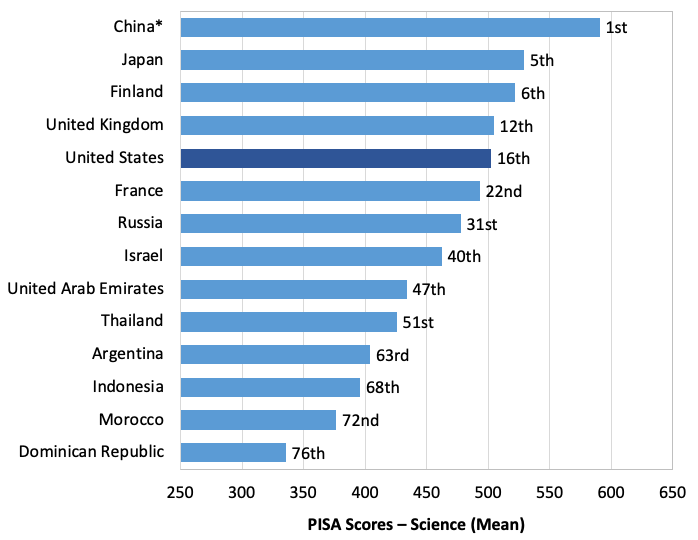 [Speaker Notes: Figure 0.14]
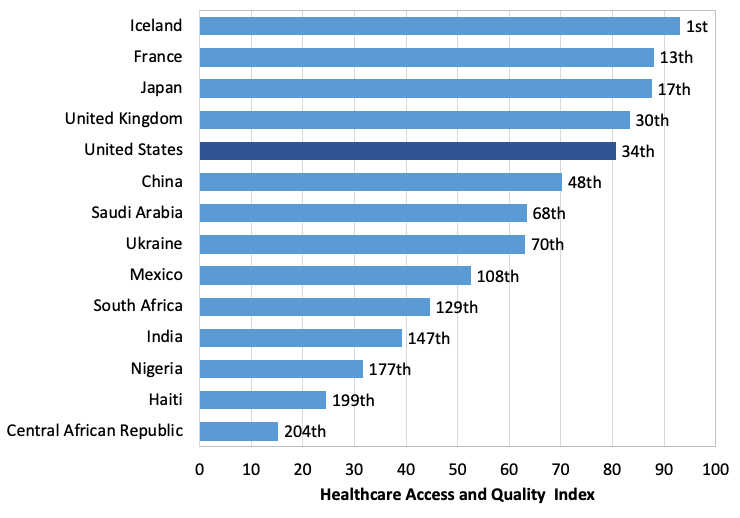 [Speaker Notes: Figure 0.15]
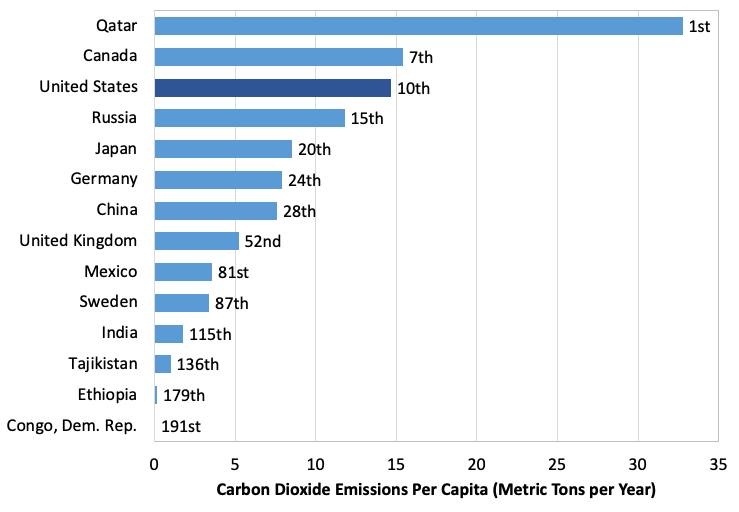 [Speaker Notes: Figure 0.16]